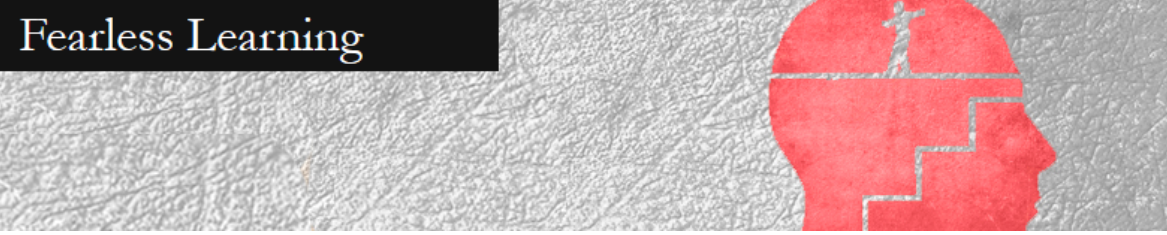 A Quality Enhancement Plan
2016 -2021
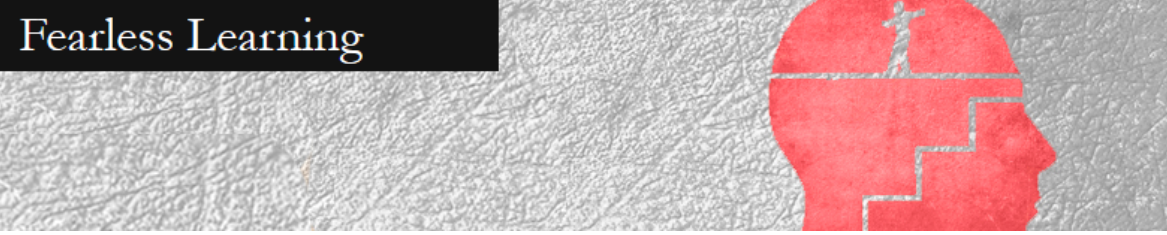 QEP Goal
FTIC students will have first-year experiences in and out of the classroom that help them develop integrated reading, writing, and researching skills needed to succeed as information literate citizens academically and professionally.
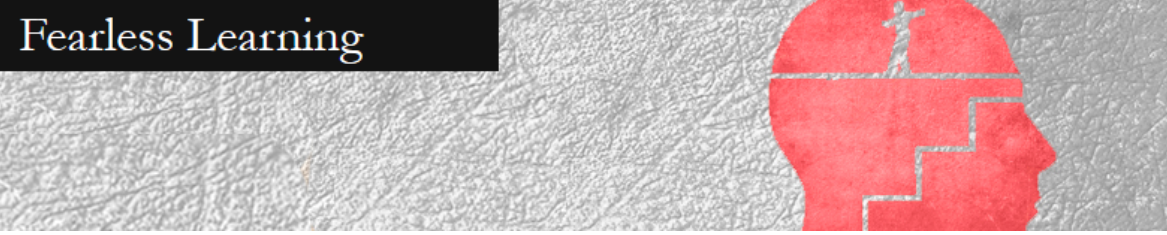 Library Instruction
Tutoring
Classroom Instruction
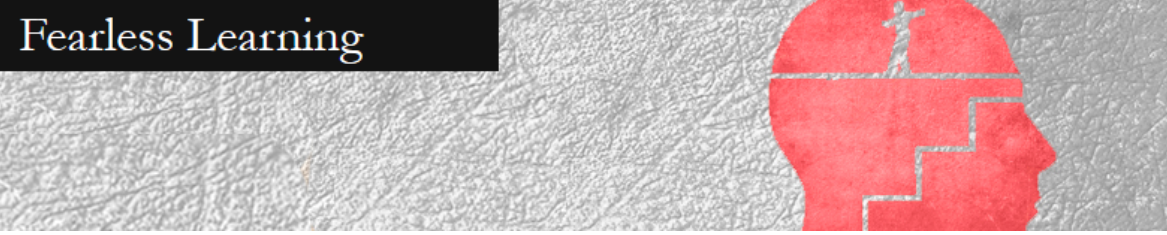 Research and Engagement Academy (REA)
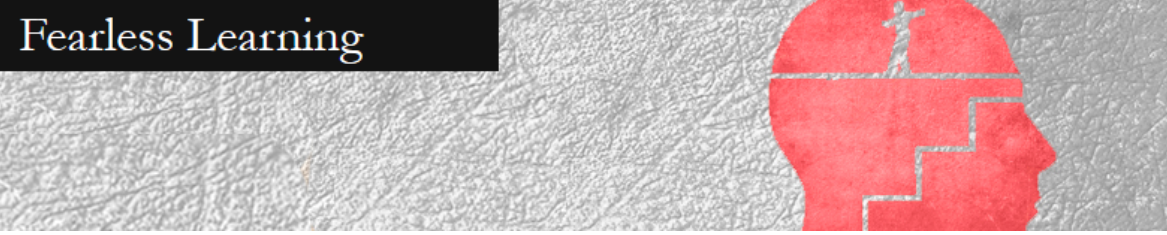 REA Survey Comments
What your colleagues are saying about their REA experiences.
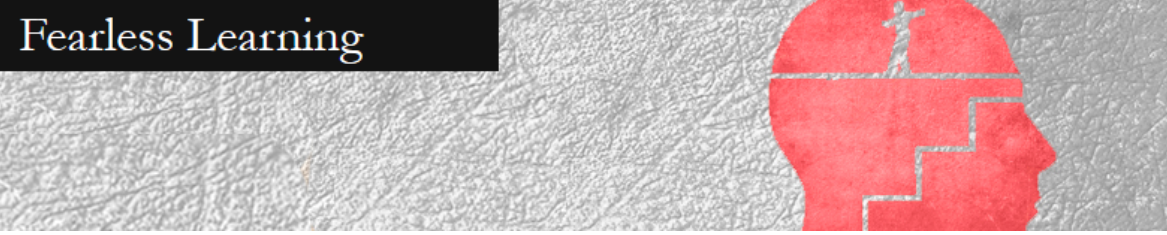 Broader Collaborations
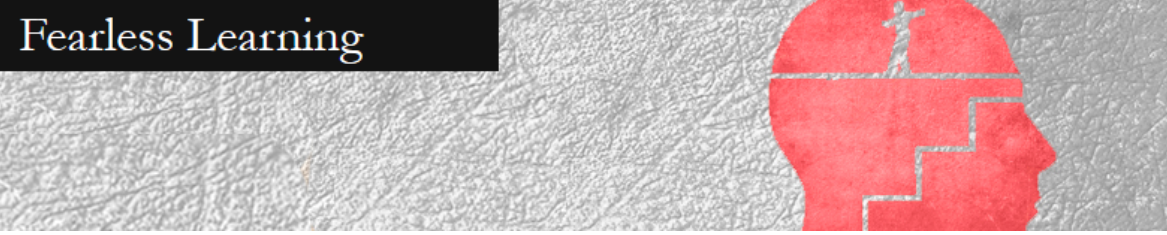 I think the REA was a great interdisciplinary experience allowing us to learn from each other, understanding other discipline's approaches to writing, research, and communication, and gave us insight into how we can help students across the curriculum.
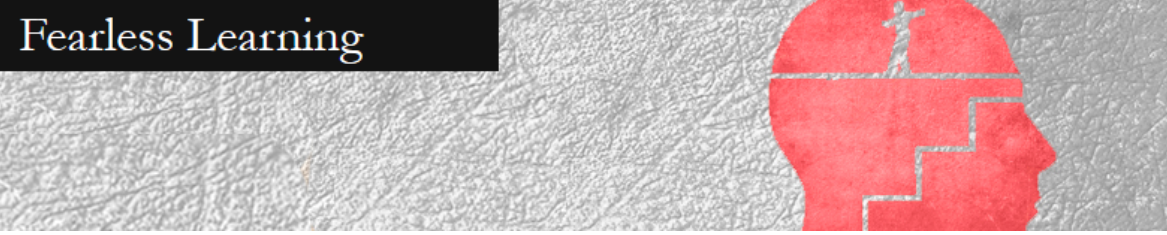 We need more opportunities like this. I would love to have something on a regular basis. Collaborating with others from different departments helps. It is great to get feedback from those in the English Department regarding writing assignments. Others help with ideas regarding methods they use. I miss meeting with my group.
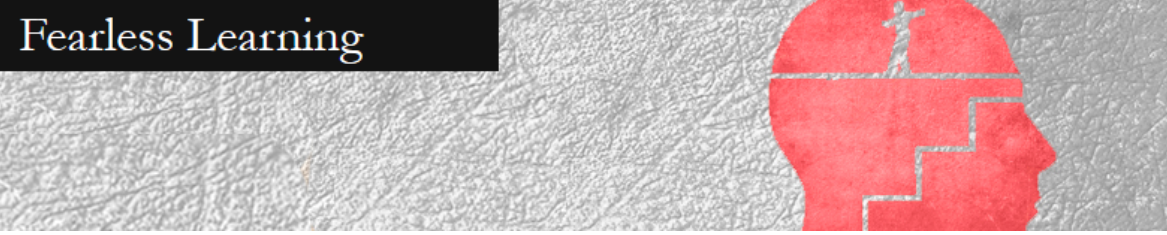 FREEWRITE! I still remember this strategy. Celita and Ernie and the gang are great stewards of this program. I still remember freewrites, our group projects, our readings, and our discussions. Whenever appropriate, I occasionally bring up the story of Henrietta Lacks in our class discussions. Her story incorporates well into my class because we are biology based.  Additionally, one of the biggest things I remember from the course is that "we're analog creatures, not digital creatures." That little quote from Celita has guided my delivery. Face-to-face > digital for most students. Out of all the pedagogy/adragogy programs, this one by far has been my favorite. I hope that this program stays in place. It can serve as a great template for other pedagogy/andragogy programs here at SAC and beyond. Celita and Ernie! Y'all are awesome. Woop woop!
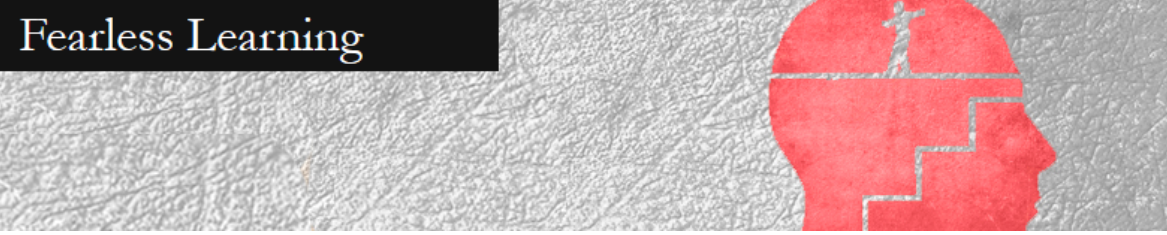 The sharing of best practices and frustrations with faculty from other disciplines.  One of the best aspects was the opportunity to share best practices with wonderful faculty such as Professor Mowrey and others.  Seeing the "chunking" concept put into practice rather than just reading about it was insightful.   The opportunity to attend a Writing Center conference was greatly appreciated.  I felt enriched by my REA experiences. Hats off to the industrious cooks for the muy comida deliciosa! Hats off to the delicious cuisine and the industrious cooks who made it happen.  I felt enriched by the entire experience.
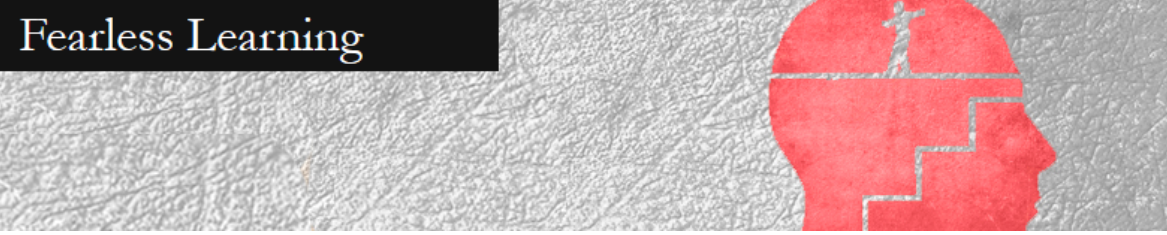 What was of tremendous value was sharing and having other members from other departments share ideas.


I believe it helped me think more about engaging my students in the reading process.  I also shared the Transparent Assignment Template with my department to help other faculty develop assignments that way.
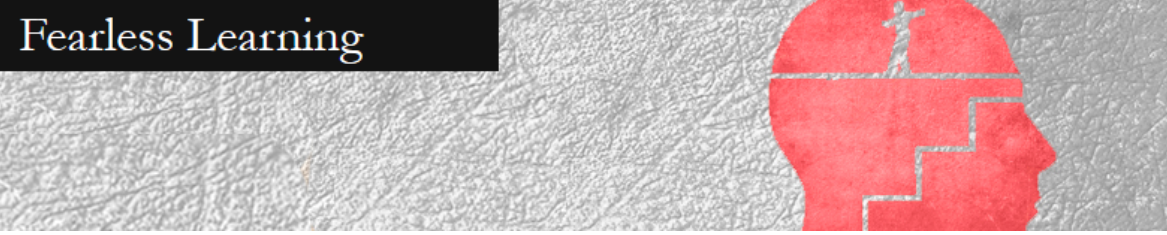 Library Instruction and Tutoring
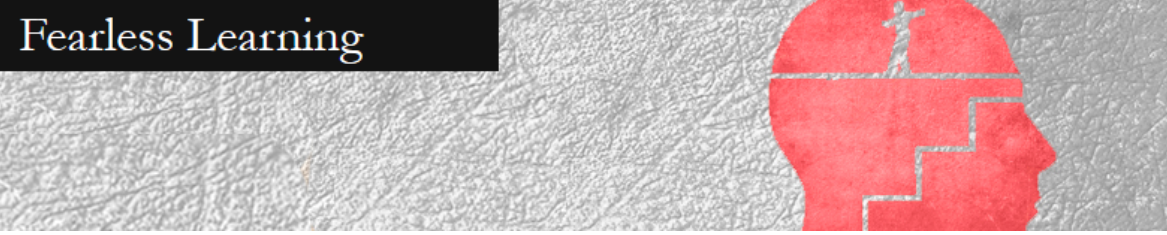 Great way to connect with Academic Success coworkers, i/e other discipline departments, writing tutors, and libraries who we might not have otherwise been able to connect with.
I enjoyed working with colleagues outside my department. I learned teaching techniques that help make many of my library sessions more interactive and engaging.
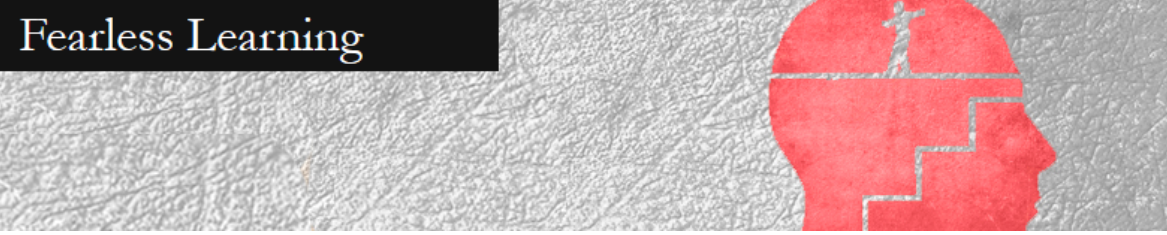 I liked the ideas presented in the Fearless Learning Research and Engagement Academy!  My favorite ideas pertained to library and tutoring services. I miss the days when Celita Avila prepared homemade breakfast casseroles for us!
There is no artificial divide between researching, reading and writing.
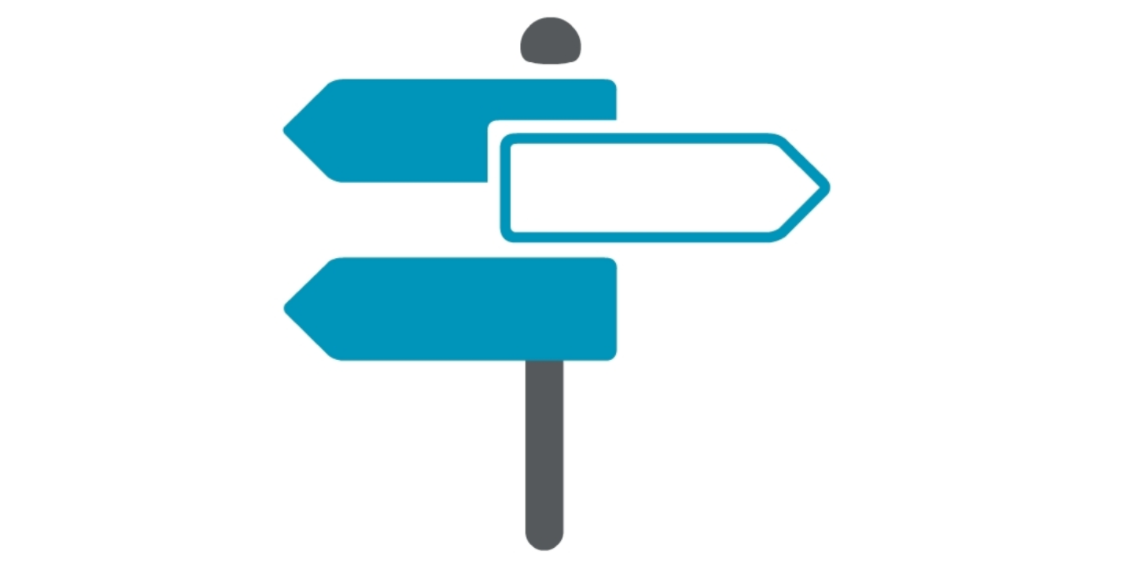 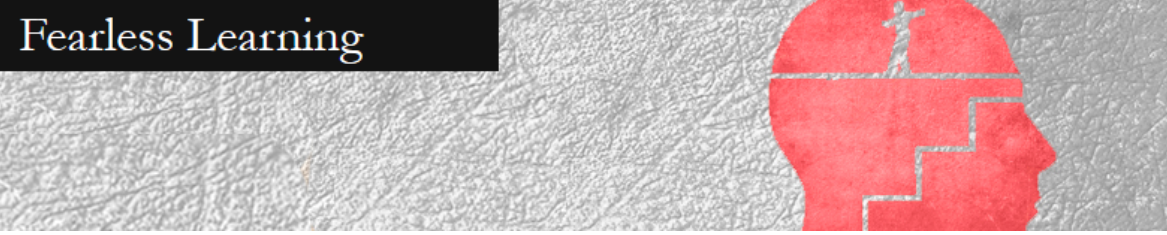 This experience has made me a better teacher. Period.  I see research as such a natural extension of critical reading and writing now.  My lesson plans and assignments now have a smarter focus, and I have gained some amazing partners.  I loved the REA.  The relationships I developed and the skills and knowledge I gained will absolutely continue to help me better facilitate opportunities for my students to grow as readers, writers, and researchers.
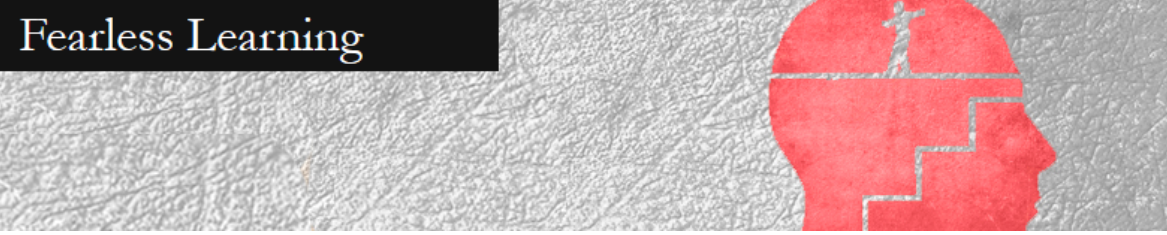 I am a completely different teacher than I was when I started Fearless Learning. Conversation is now the all important umbrella under which all other skills are practiced. My interactions with students and my colleagues are richer and more meaningful. I will always be grateful for the relationships and individual growth the REA has fostered.
Researching – Critical Reading – Critical Writing
The Same Inquiry-Rich Conversation
A Communal Shaping and Sharing of Information
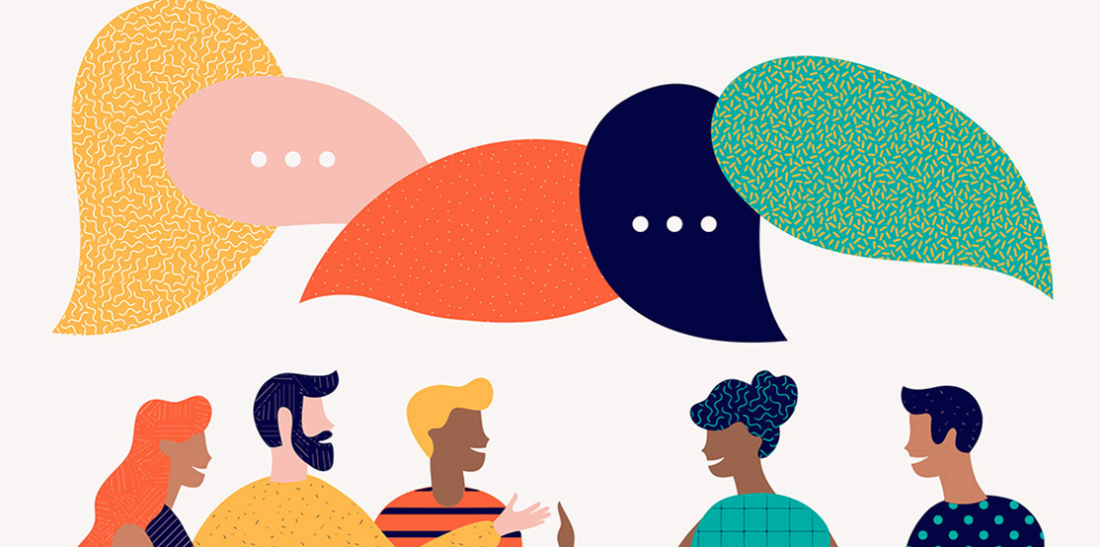 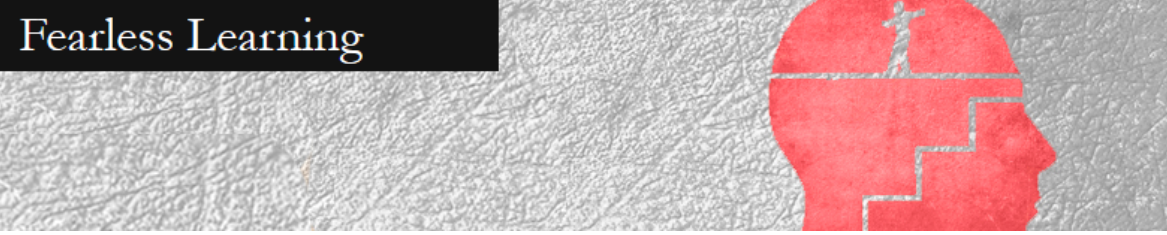 I loved the collaborative portions and having faculty and staff from different departments see each other's assignments from our perspective. Sometimes it's easy to assume everyone knows what we're writing about and the REA made me much more cognizant of audience and purpose.


Completely altered how I view my teaching role and how to build assignments that enhance student learning gains. Thank you both!!!
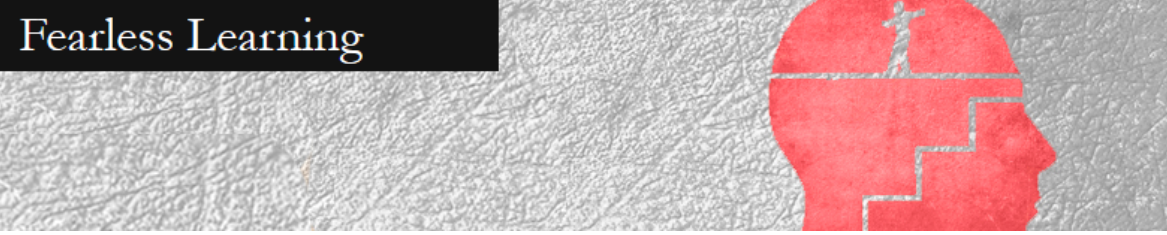 I so appreciated the time and space to share ideas with colleagues and to be reminded to think about research and writing from the student perspective. Ernie and Celita shared valuable information in a structured way that was also still flexible and open to inquiry and discussion.


REA was awesome.  So glad to be a part of the cohort.  One of my students said:  this class is so real (after incorporating REA changes)
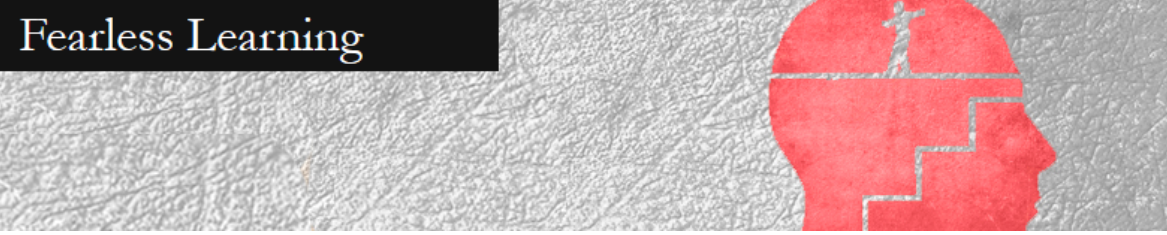 Of the many trainings I have experienced, this has been one of the most influential in regards to challenging me to review my teaching practices and class activities. I am so thankful I had the privilege to be a part of this Fearless Learning Experience. I continue to apply themes such as negotiating with the text in my instruction. I review my assignments to make sure they are truly measuring information that is necessary and meaningful for the class and learning objectives. I am so appreciative to Ernie and Celita for leading this effort and for helping me continue to grow and improve in my teaching skills. -Kara Mowrey
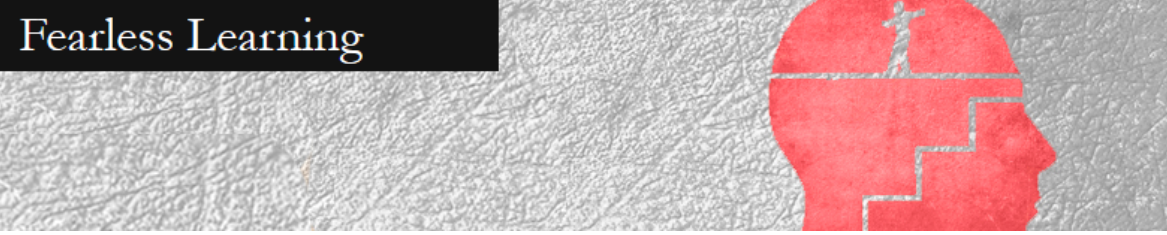 The Fearless Learning Research and Engagement Academy was very helpful in developing the skills needed to enhance the FTIC students' information literacy skills.  The REA experience was supportive in helping the group learn from each other.  The Predictive Analysis component has worked well with my classes, especially with reading and understanding peer-reviewed articles.  It helps students focus on the text by thinking ahead.  It allowed for much discussion among the students to refine, revise and verify their predictions.  In class, we discuss what is meant by actively reading a text, how important it is to slow down and engage a text by writing comments and questions in the margins.  It was interesting to see how others in the group used the 5 Ws in their assignments.  The REA experience involved engaging with colleagues.  Each session was filled with interesting conversations related to the many topics presented.  I greatly benefited from and enjoyed each session.
Researching – Critical Reading – Critical Writing
The Same Inquiry-Rich Conversation
Communal Shaping and Sharing of Information
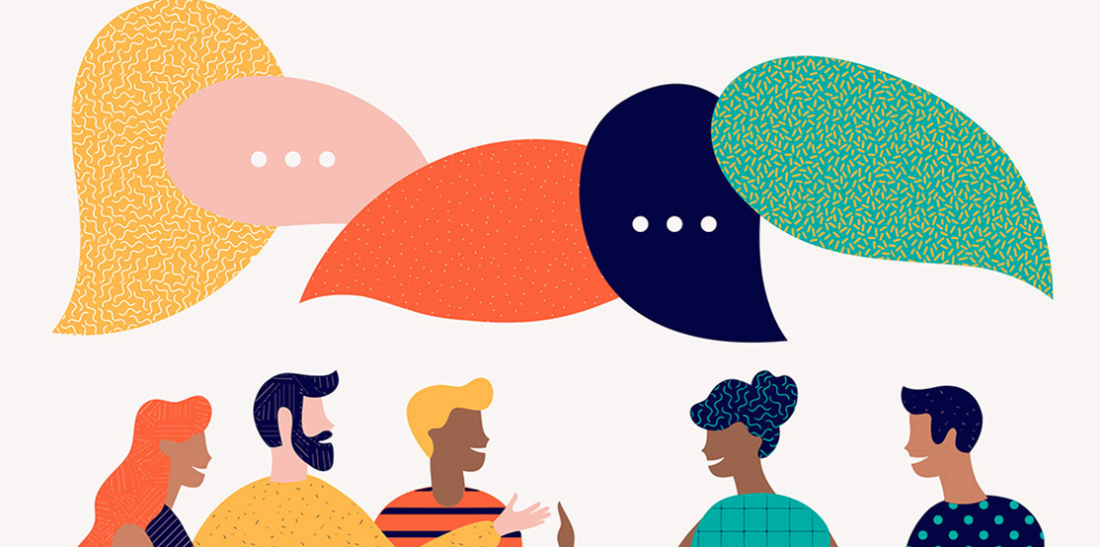 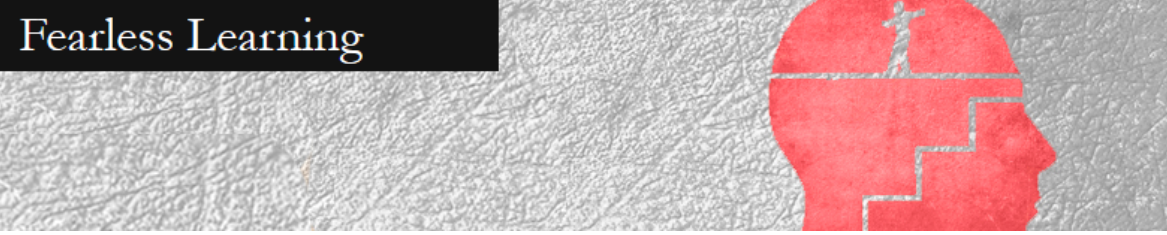 I loved the way the facilitators made research, analysis, and writing interesting and fun.  They motivated us and got us excited about a topic that most people consider rather dull.  They did a tremendous job inspiring the class and I feel so fortunate for the opportunity to learn and pass this amazing experience on to my students.  Thank you!!

Celita and Ernie made it a point to make the participants feel "safe" in this environment, which made it easier to participate in discussions.  The sessions were extremely informational and helpful. I am excited to use the teaching techniques I learned in REA in my classes.  Thanks for a wonderful year!
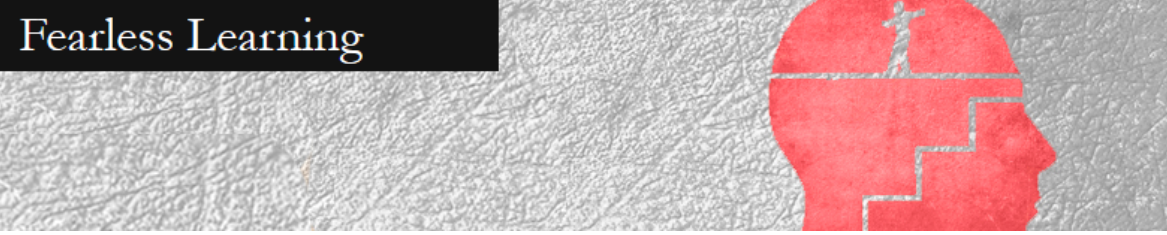 I have learned the most from REA! As a fairly new Adjunct instructor, I needed these tools and strategies. Thank you for allowing this opportunity. I walk away a better instructor for students.

Thank you Celita and Ernie for creating this space to reflect on our teaching, and to provide so many great ideas and strategies to engage our students. I especially enjoyed having time to exchange ideas with faculty from other disciplines. It was a joy!

I loved this! It was so helpful and relevant!! Plus you both rock!!!
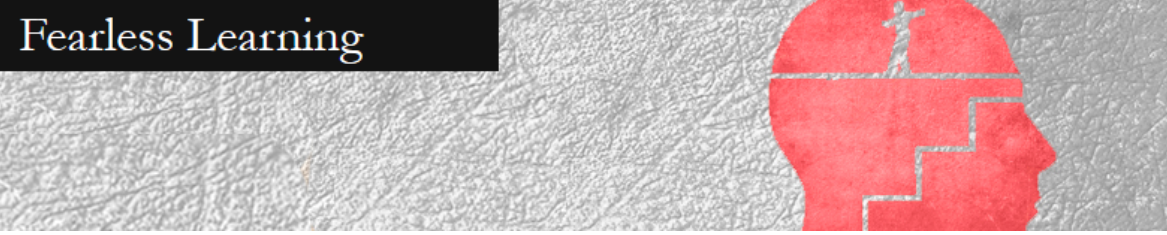 Thank you!  This should be ongoing professional development for all faculty.

Great REA experience. Keep up the good work!

The Fearless Learning Research and Engagement Academy was a refreshing educational experience.
  
idontknowwhattowrite idontknowwhattowrite.... oh yea! you are Fearless and you rock!!
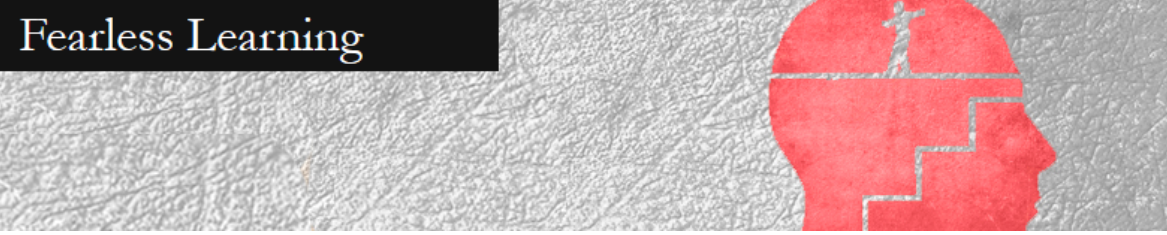 Thank you!
Thank you!
Thank you!